Interim Design Review
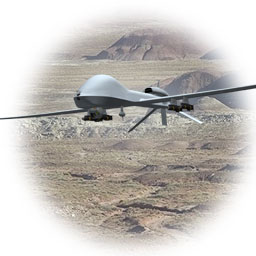 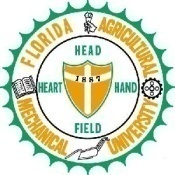 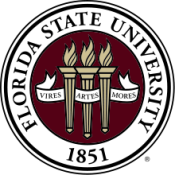 AUVSI
2013 Student Unmanned Air Systems Competition
Team 6: Autonomous Ariel Vehicle
Robert Woodruff
Matthew Yasensky
Cristopher Timmons
Ken Anderson
Arielle Duen
Eric Milo
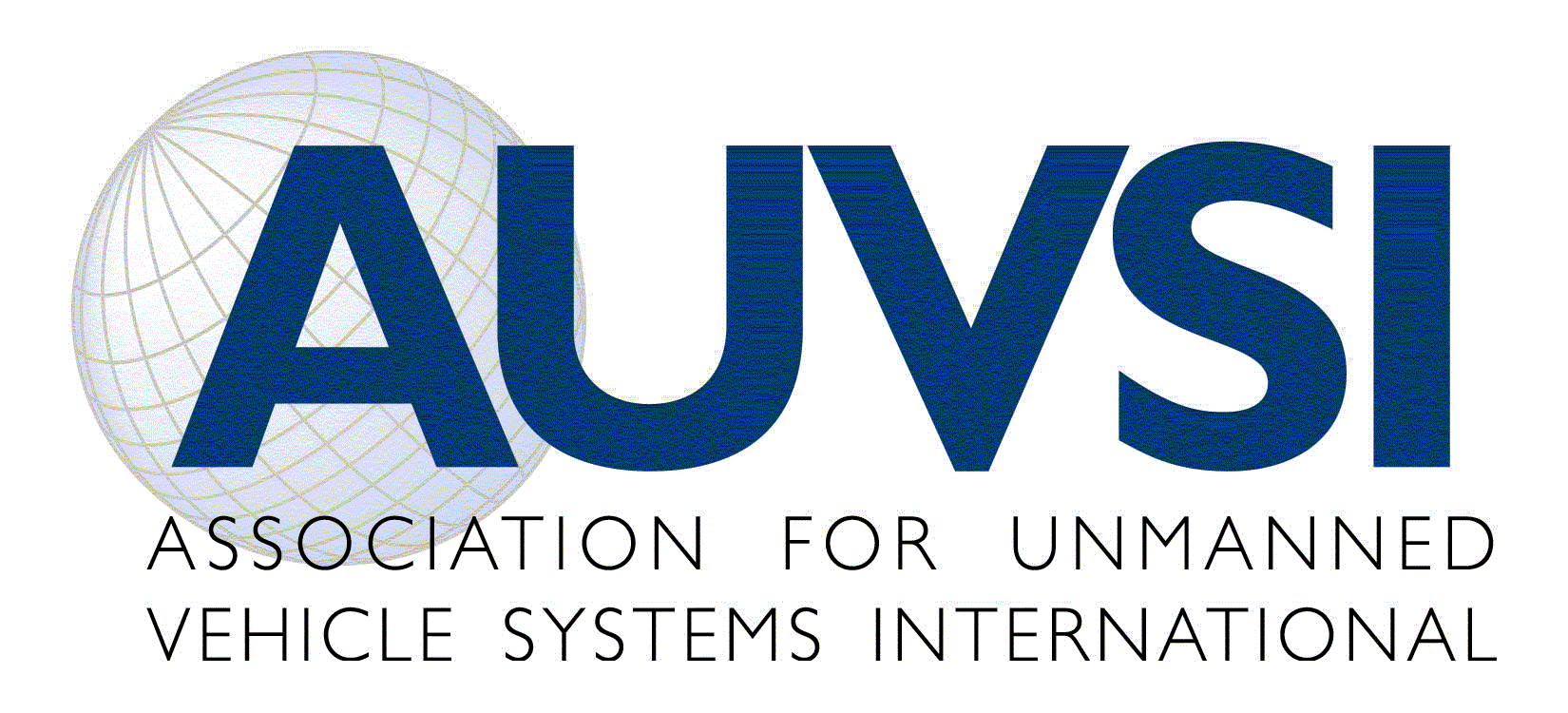 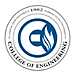 Today’s Topics
Competition Objectives
Guidelines, Constraints and Safety
Equipment Choice
Flight Software
Imaging Software
Camera to Aircraft Attachment
Project Hurdles
Conclusion
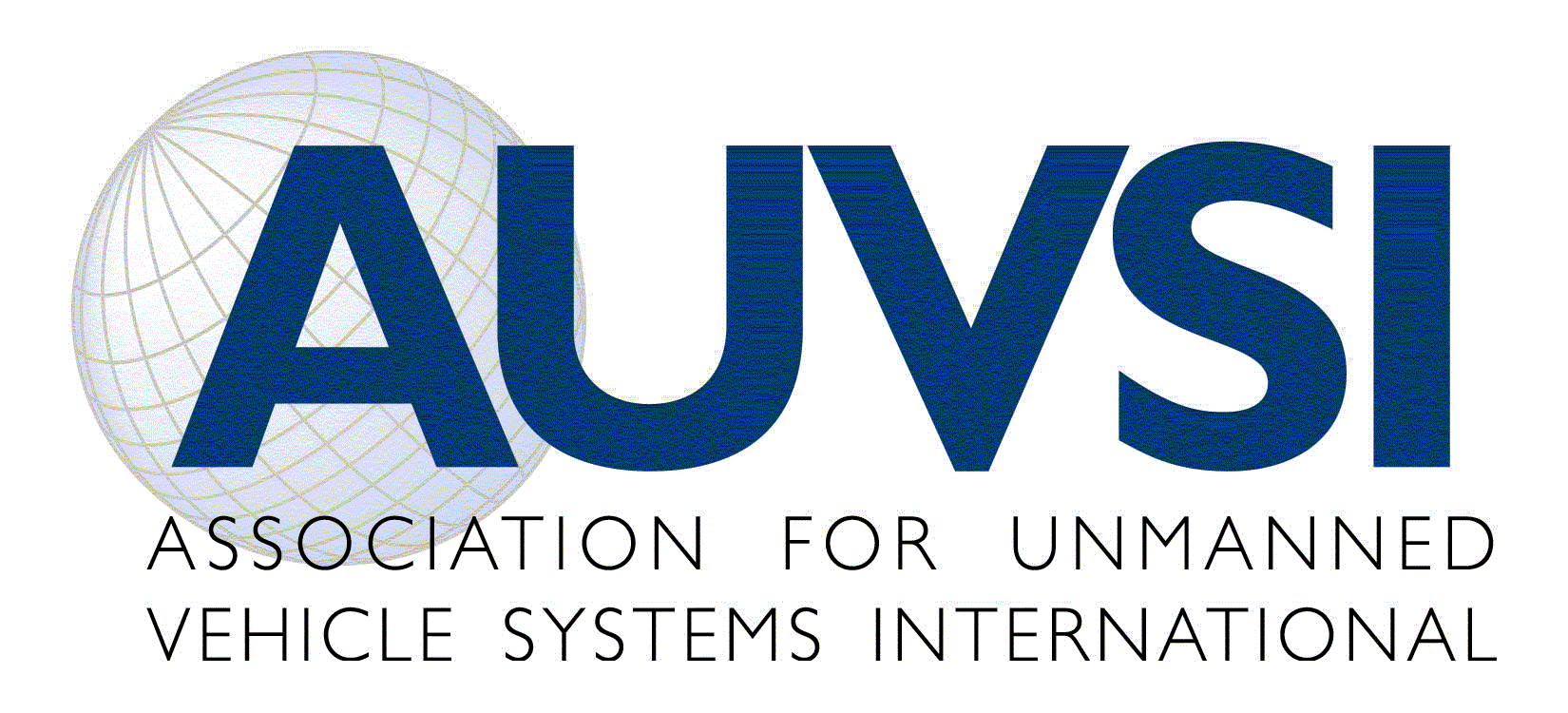 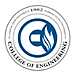 2
Mission
Search and Rescue
Natural Disaster Scenario

I.S.R.
Intelligence
Surveillance
Reconnaissance
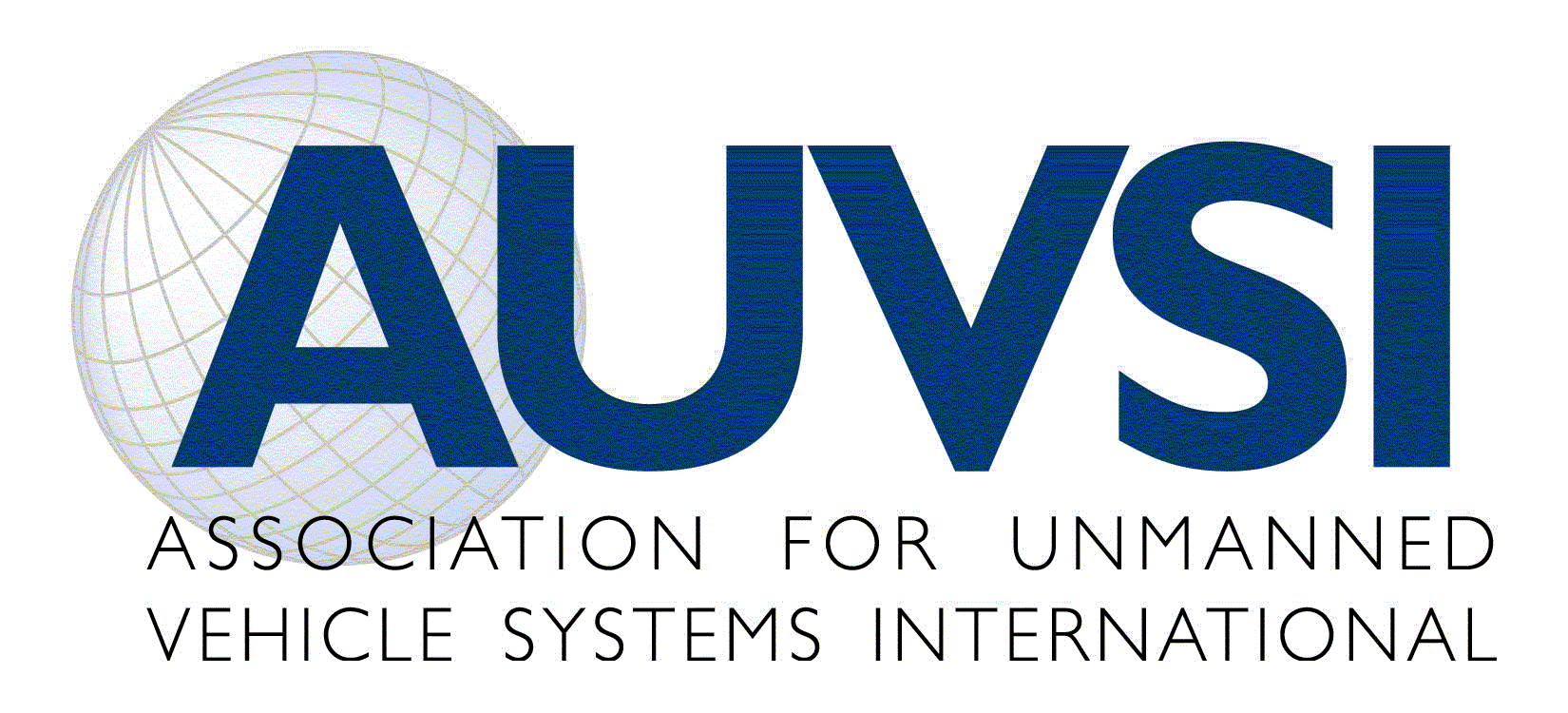 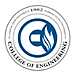 3
Objectives
Optimization of navigation and imaging software
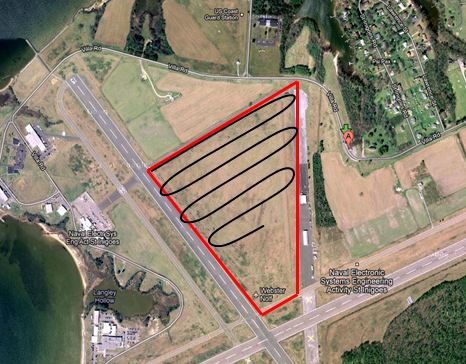 Waypoint Navigation
Coordinate Change
Autonomous Takeoff and Landing
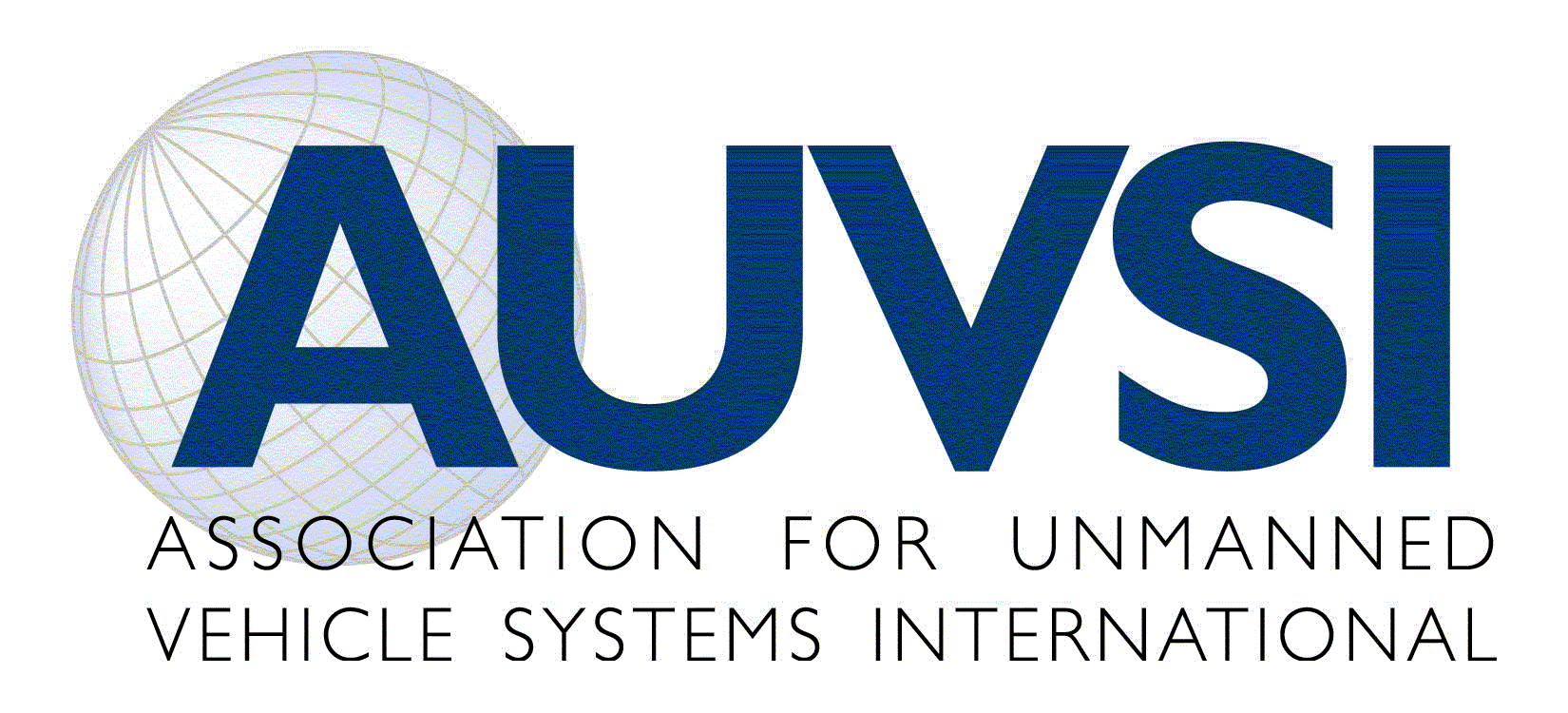 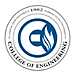 4
Objectives Cont’d
Autonomous Area Search for Ground Targets 
Image Recognition of Ground Targets
Proper Camera Choice for Mission
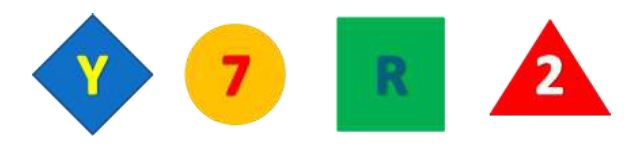 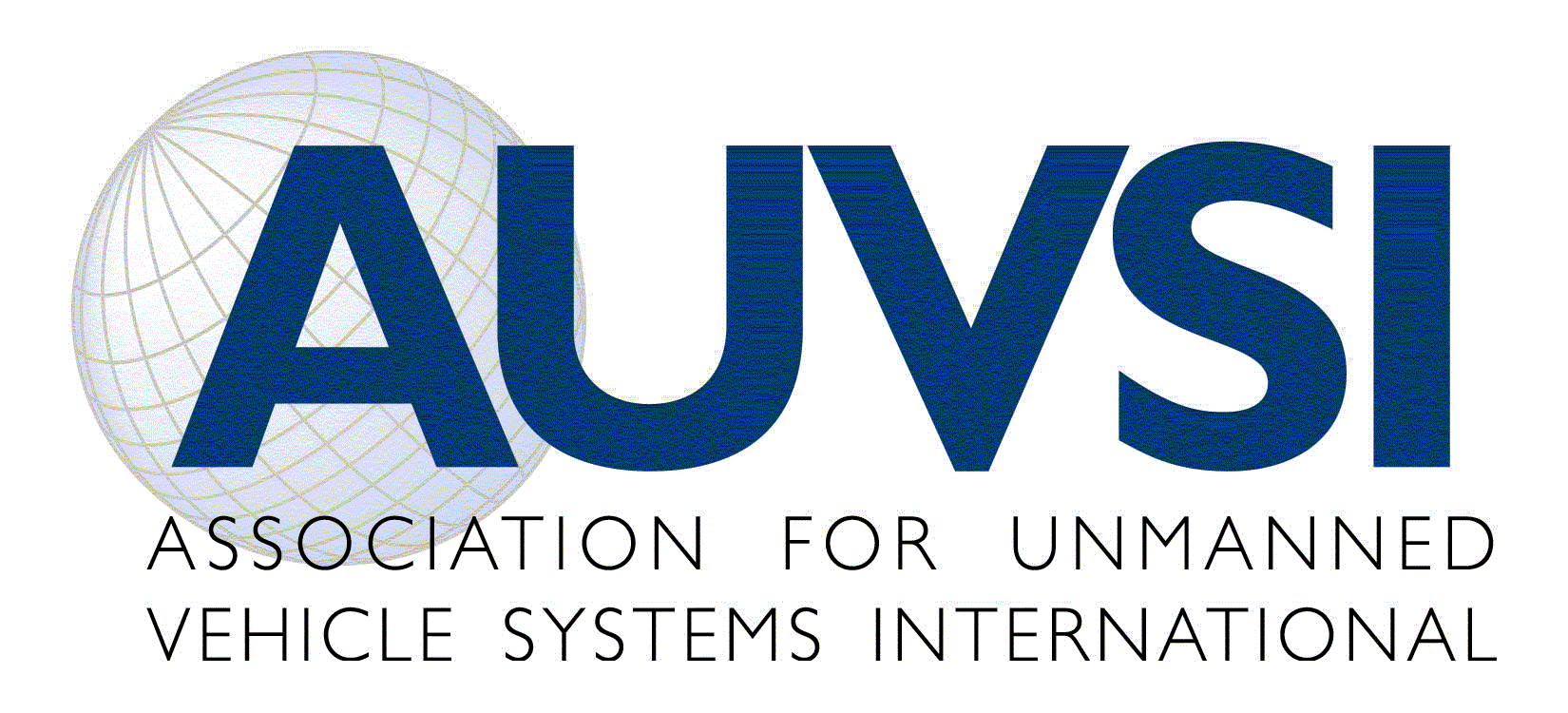 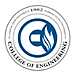 5
Objectives Cont’d
Local Pilot and Licensing Capabilities
Compliance to 2013 AUVSI Competition Guidelines
Safety Precautions
Manual Over Ride
Automatic Base Return
Flight Termination
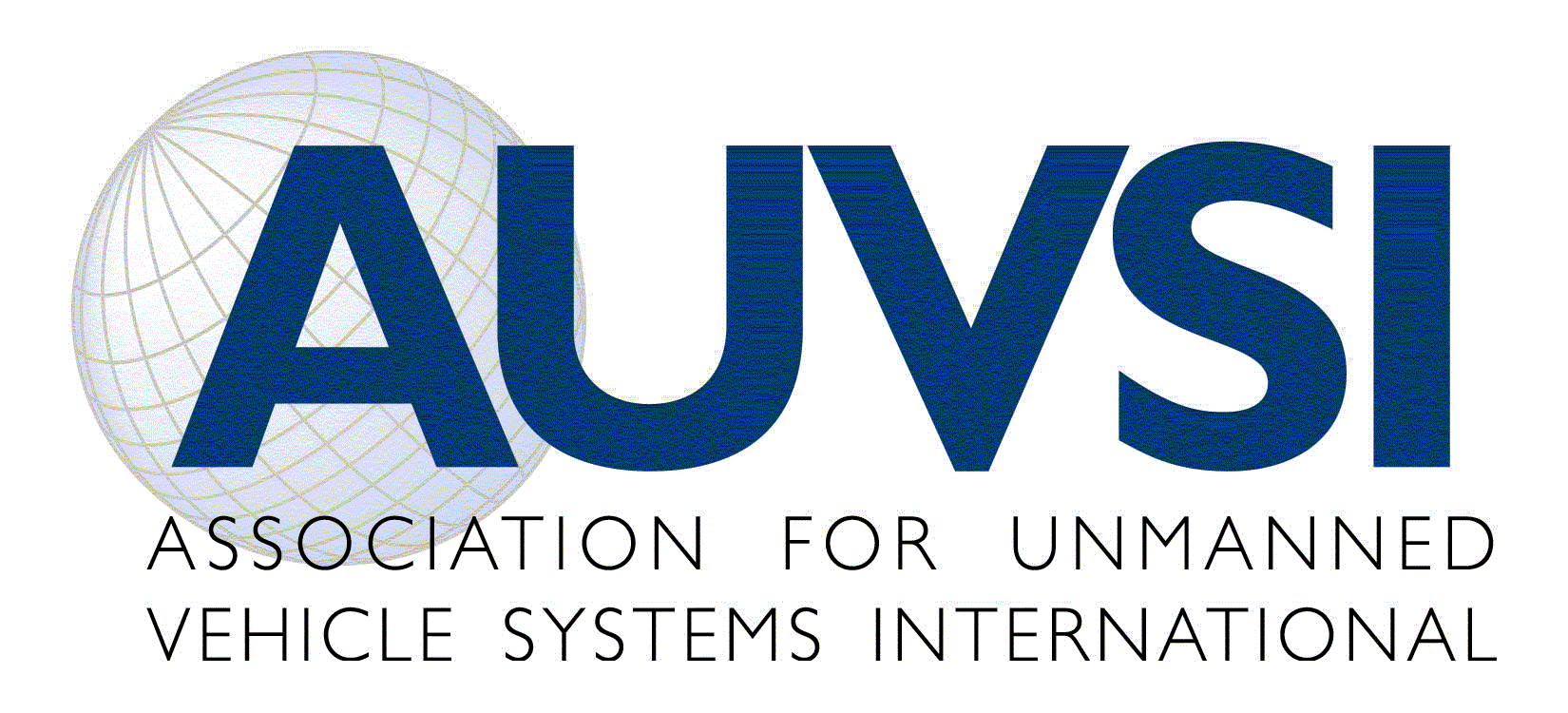 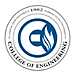 6
Major Components Overview
Aircraft Platform
Imaging System/Processing
Autonomous Navigation
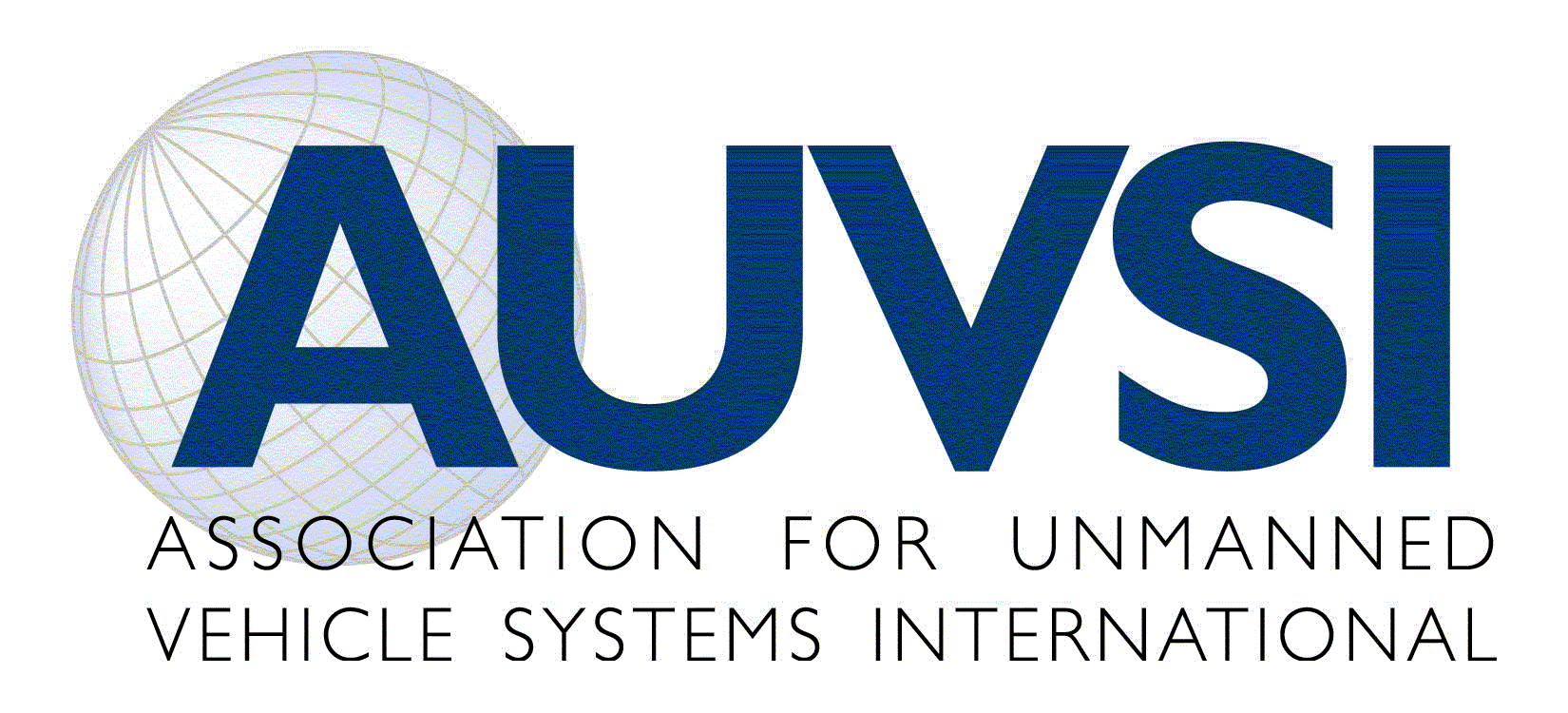 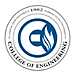 7
Aircraft Platform
Fixed Wing Aircraft – Senior Telemaster
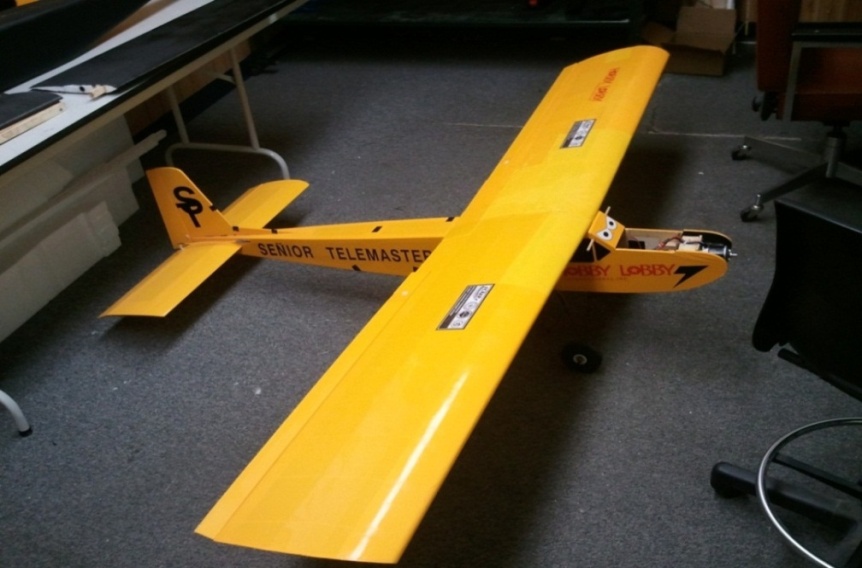 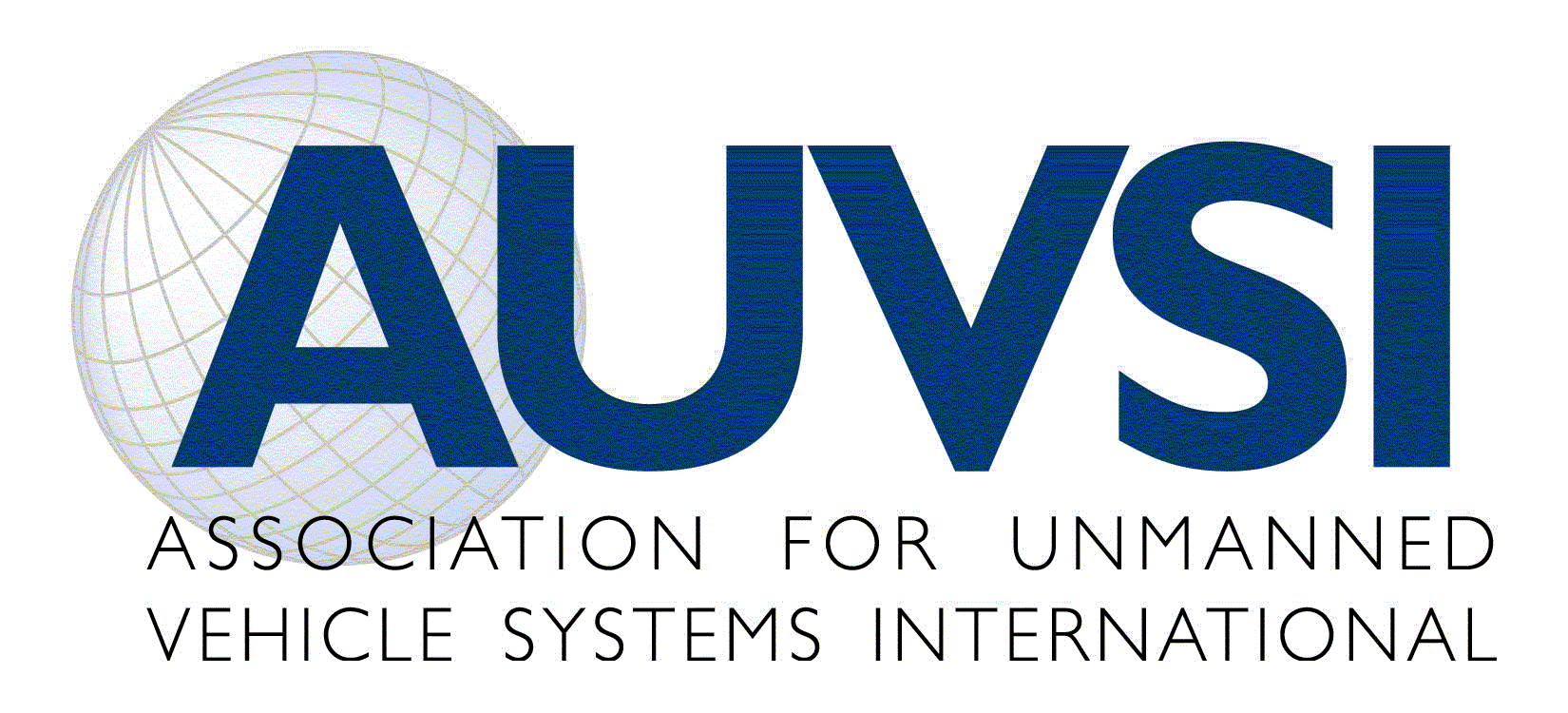 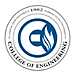 8
Imaging and Processing
Imaging Hardware – Sony FBC IX11A
Camera Mount/Swivel 
Image Transmission
Image Acquisition 
Image Processing
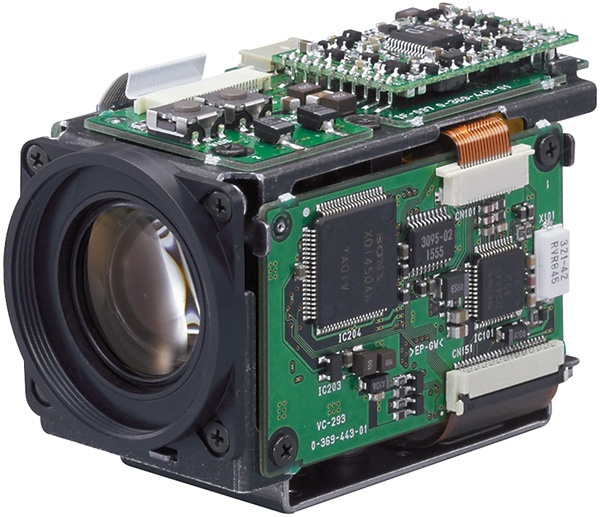 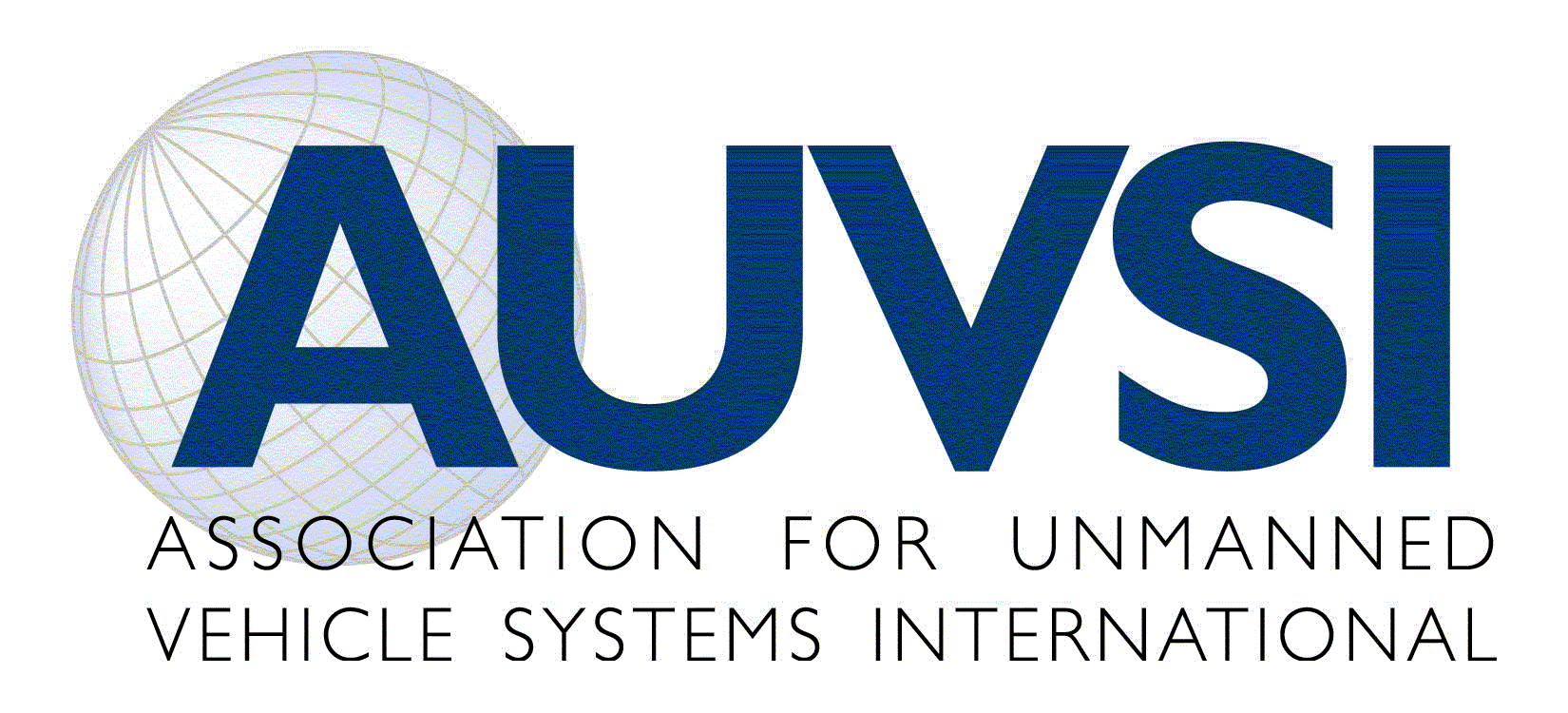 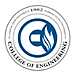 9
Autonomous Navigation
Autopilot – ArduPilot (Arduino Platform)
Telemetry Kit  
Ground Station Control Center
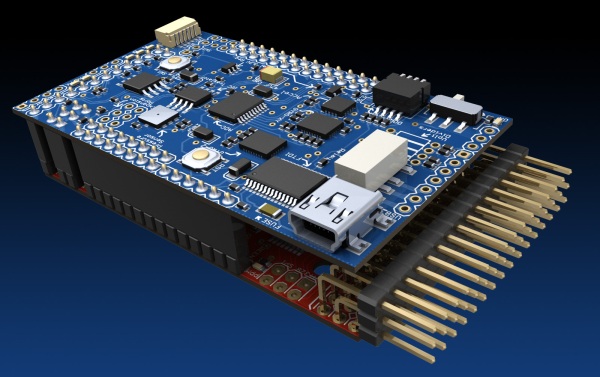 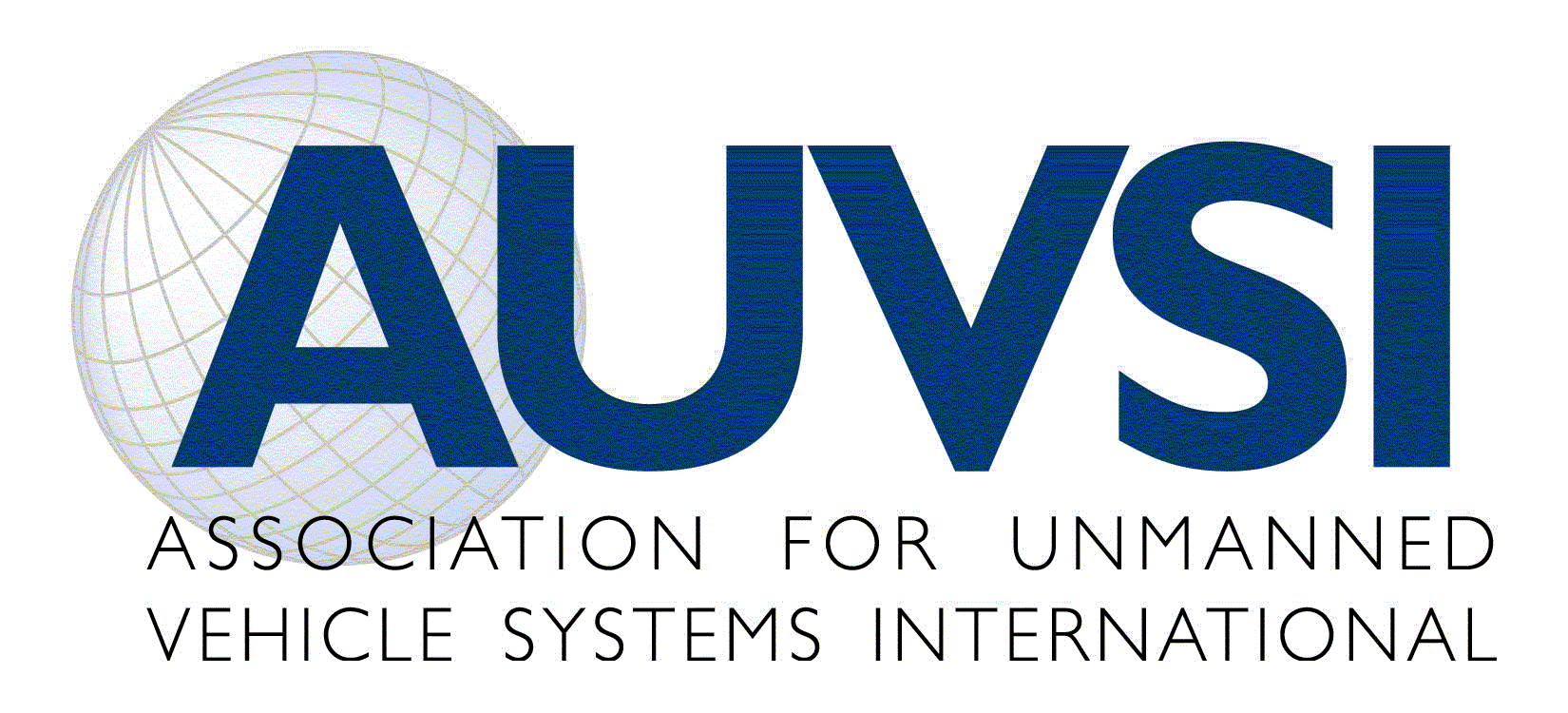 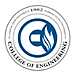 10
Autonomous Navigation
Cristopher Timmons
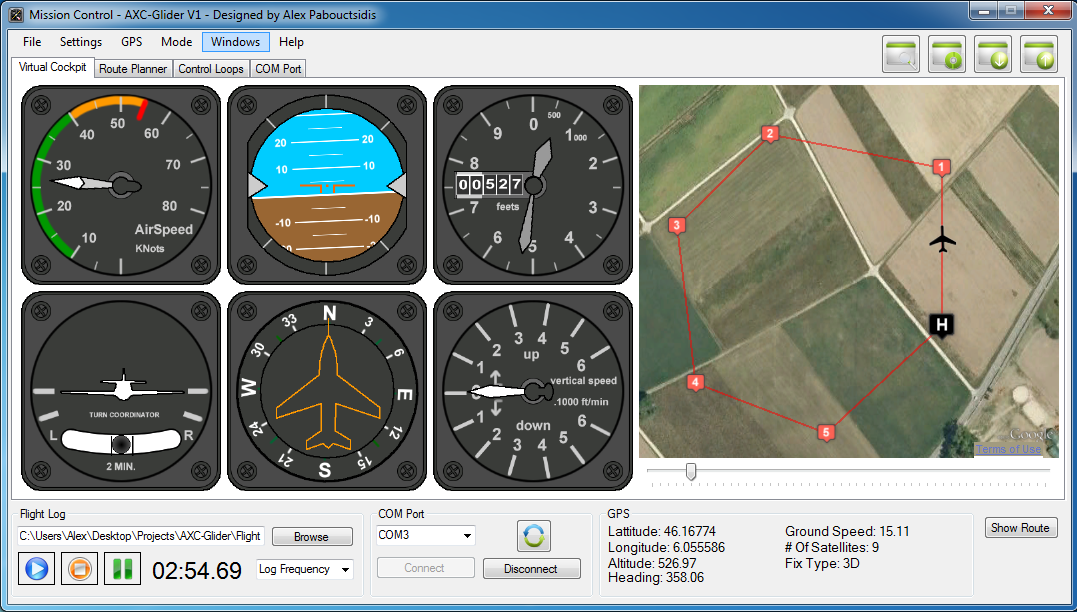 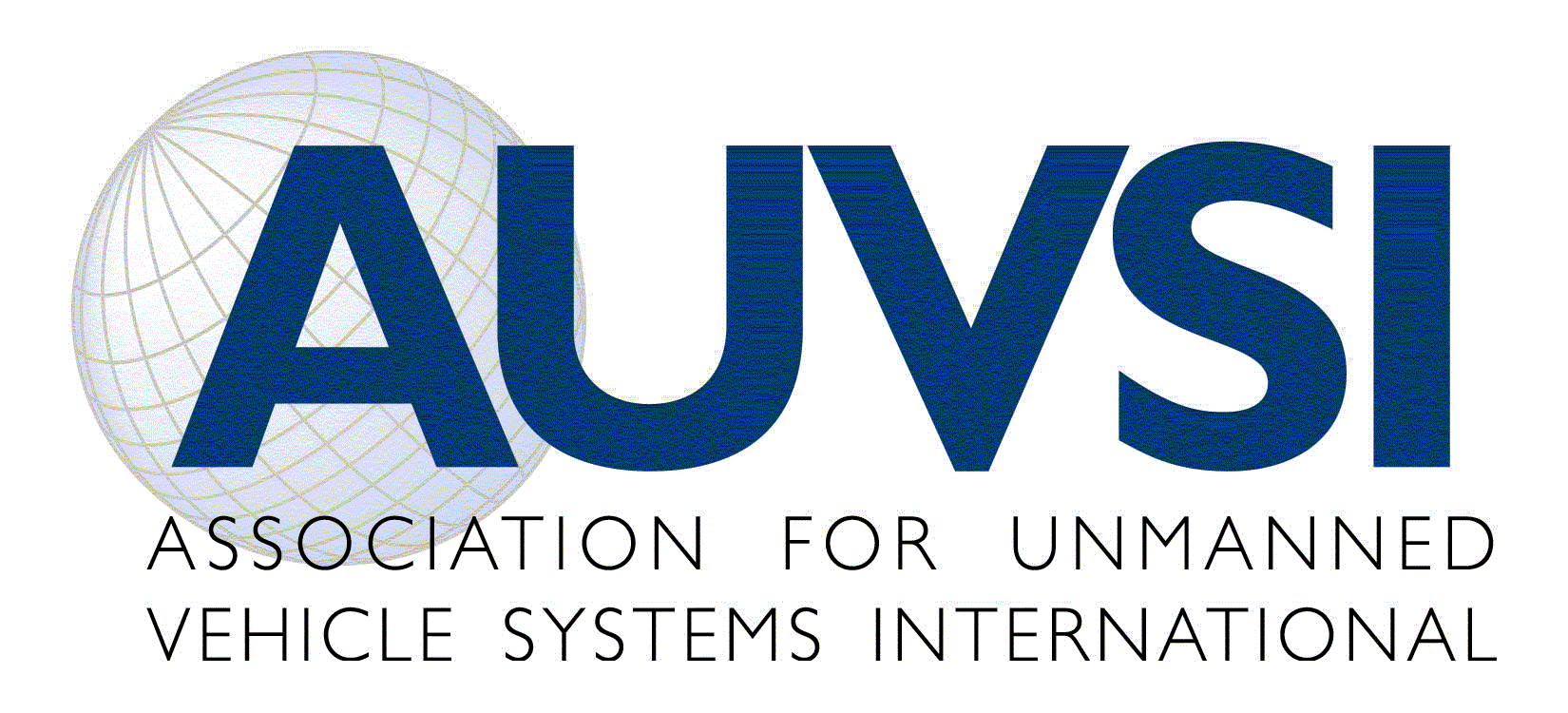 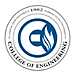 11
Image Processing
Robert Woodruff
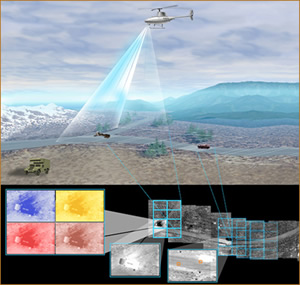 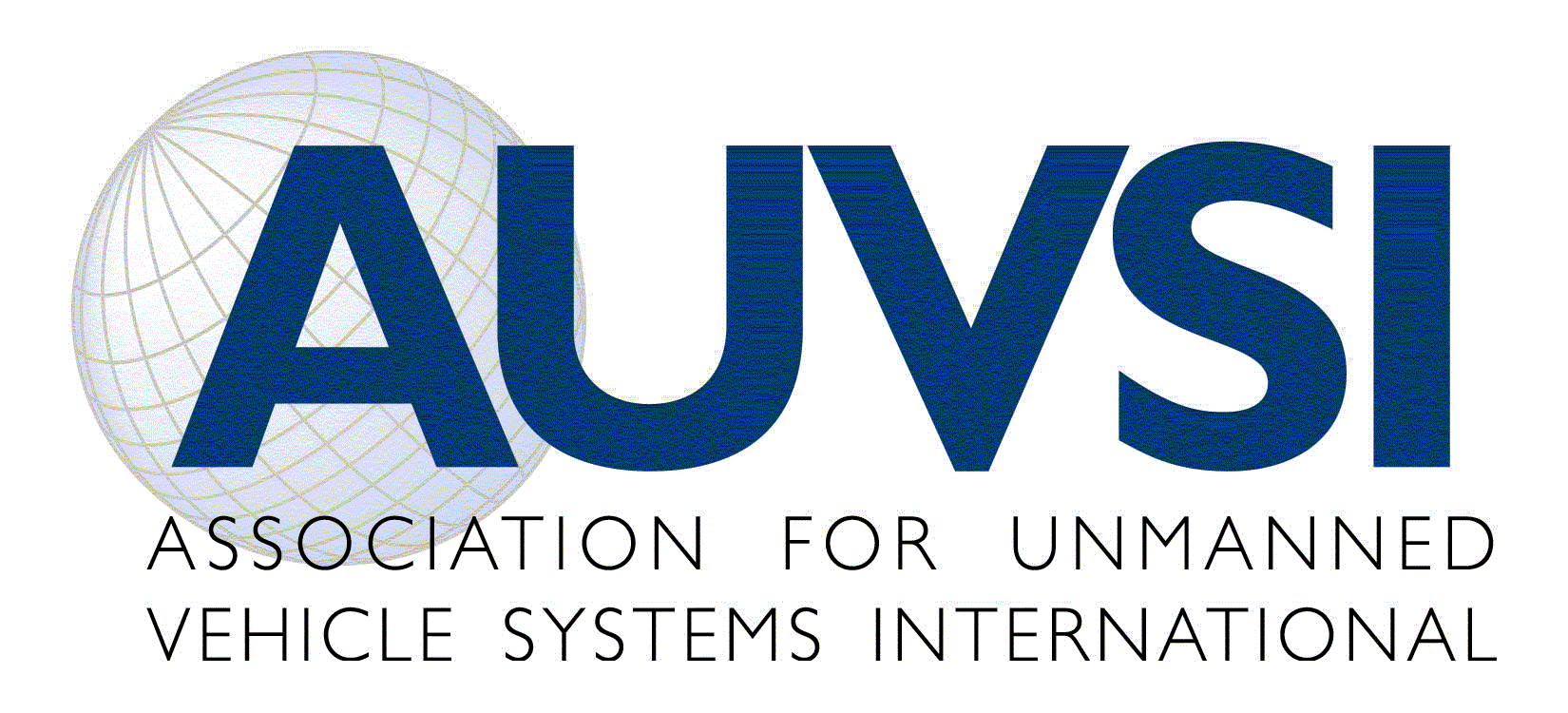 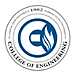 12
Gimbal System and Purchasing
Matthew Yasensky
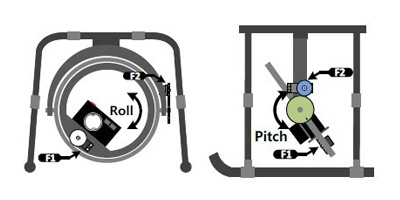 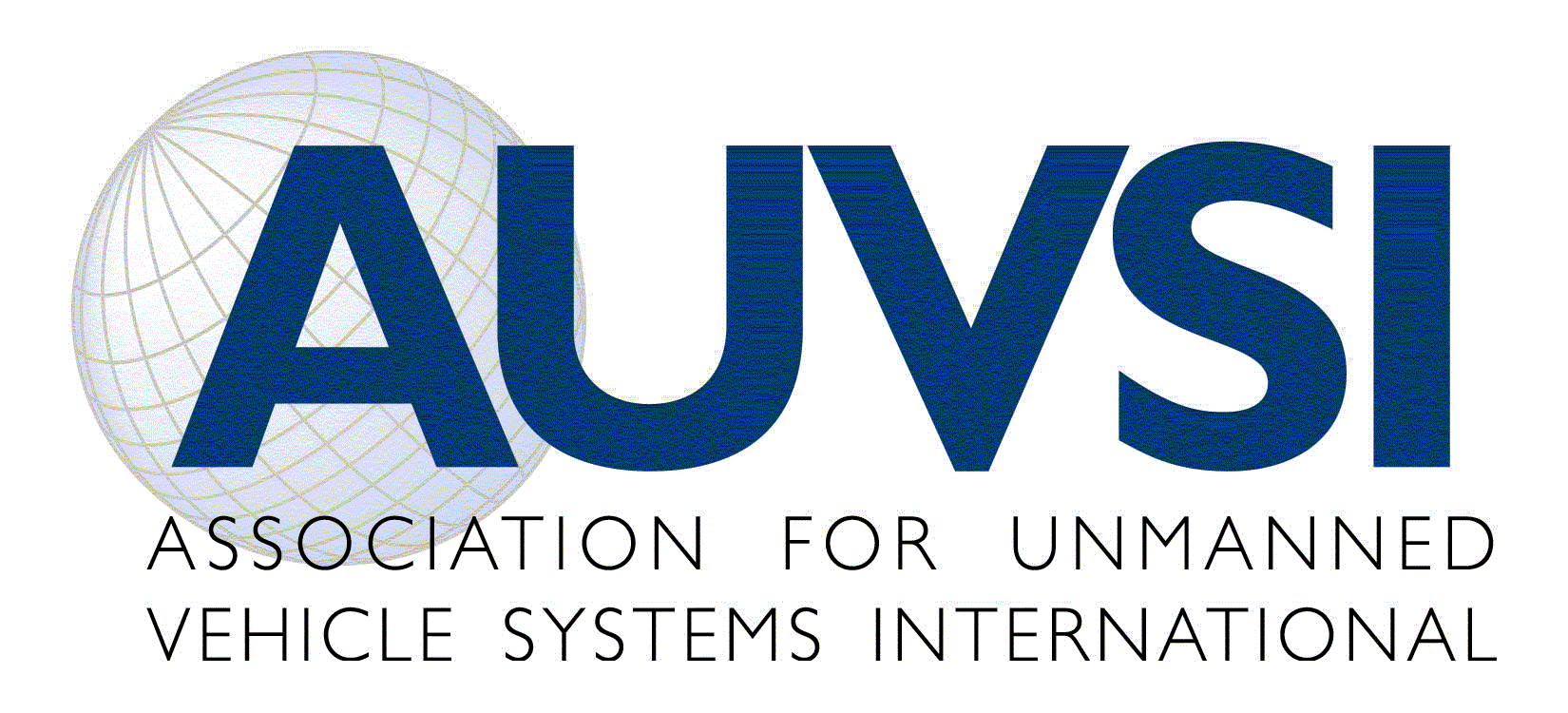 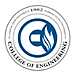 13
Procurement
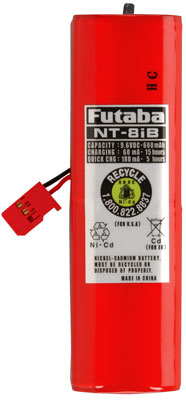 Additional Purchased Items 
Tower Hobbies
 Futaba NT8IB NiCd 8-Cell 9.6V 600mAh Transmitter J 
 Plane Bands
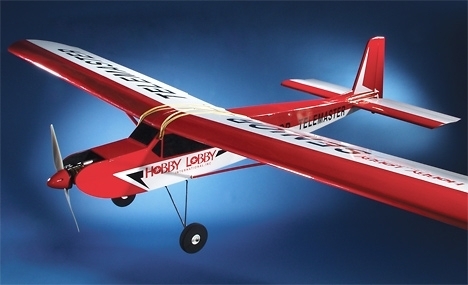 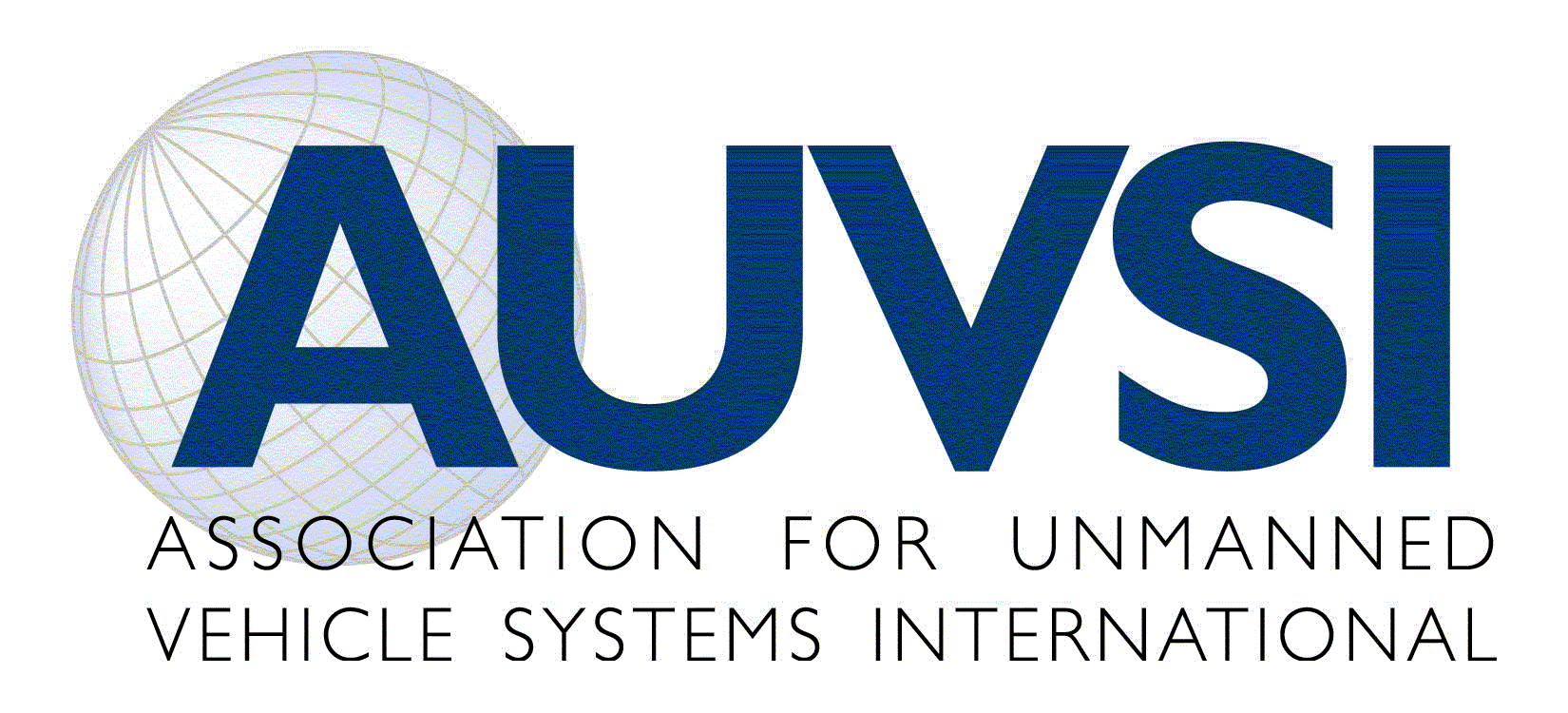 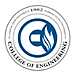 14
Future Procurement
Planning to purchase
Camera Software
Gimbal System Components
Receiver
Propeller
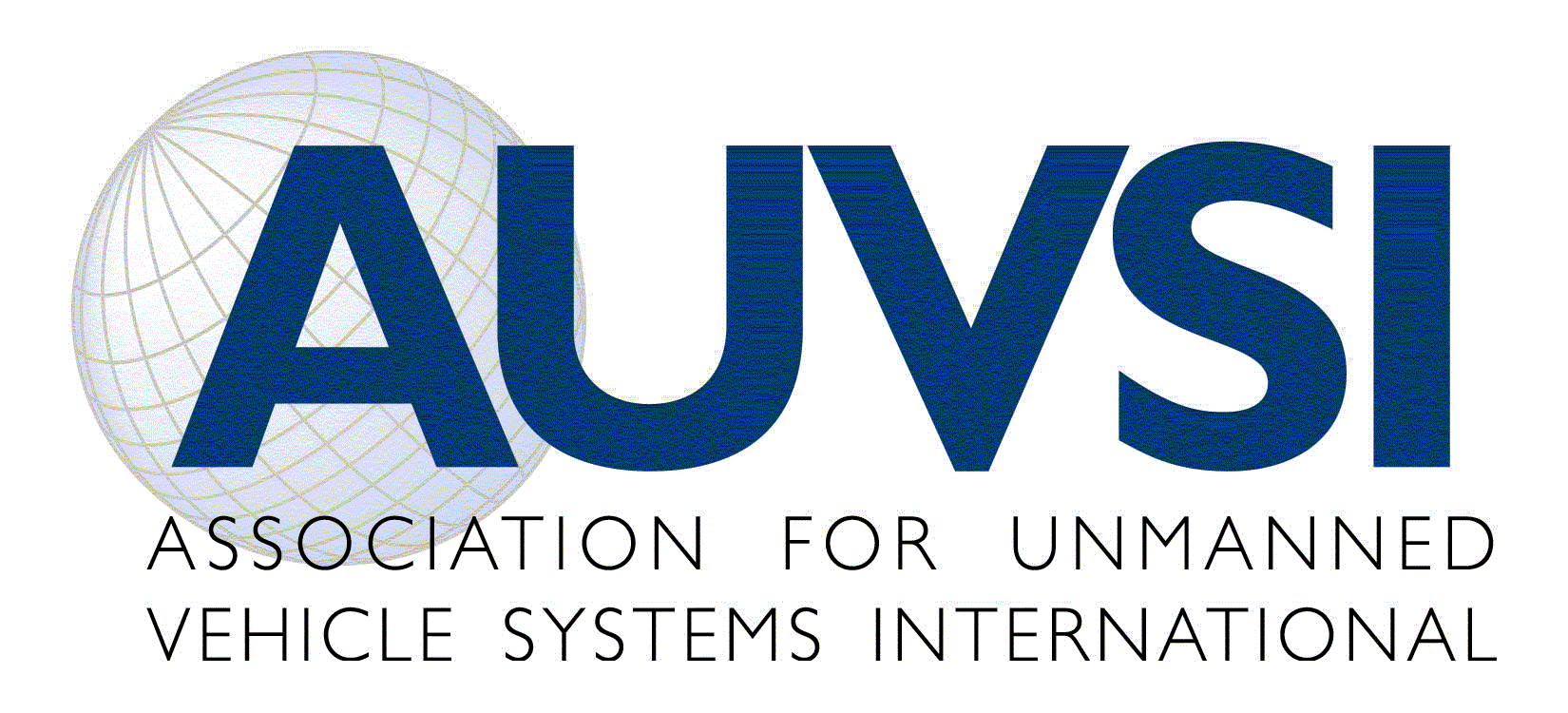 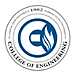 15
Budget
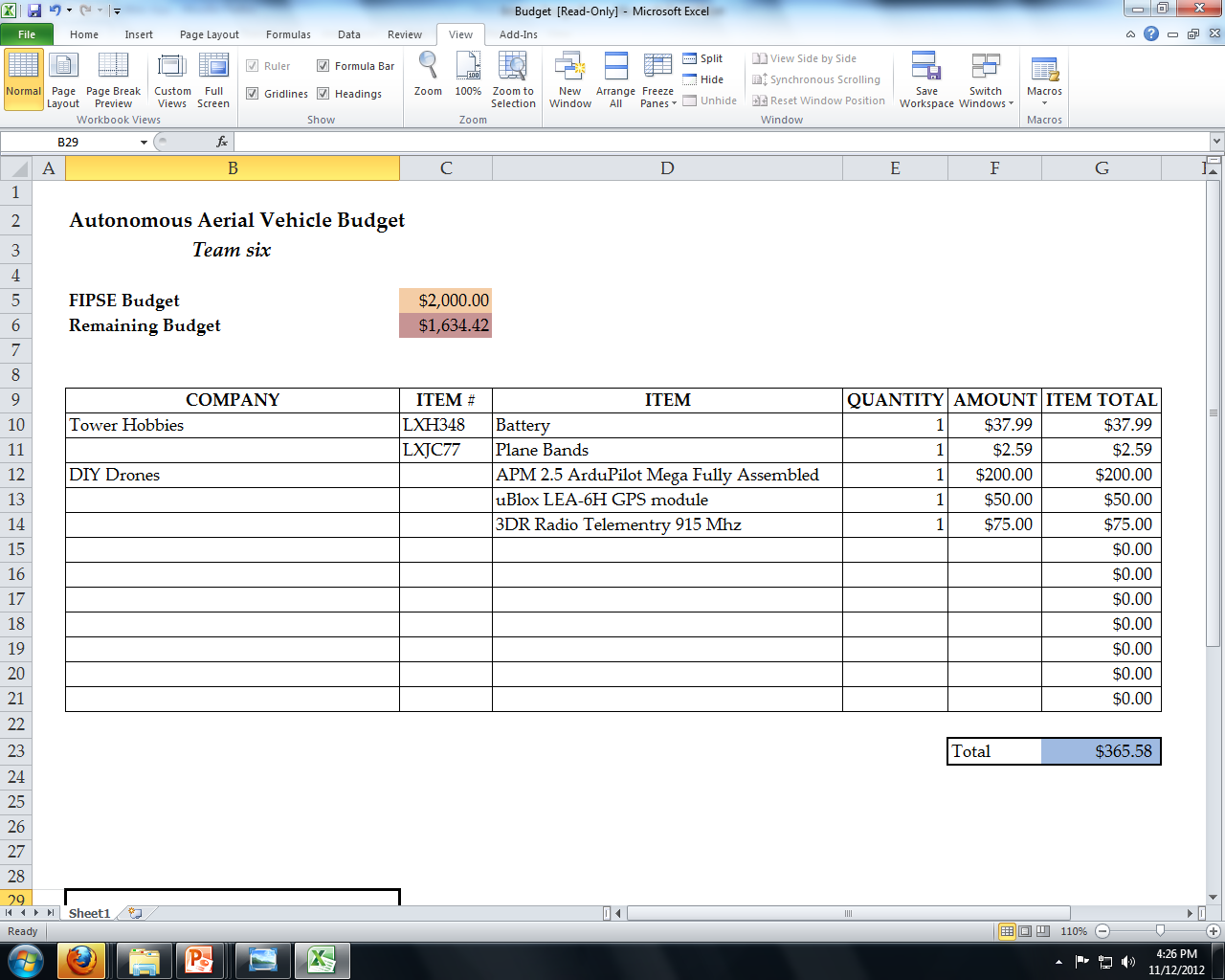 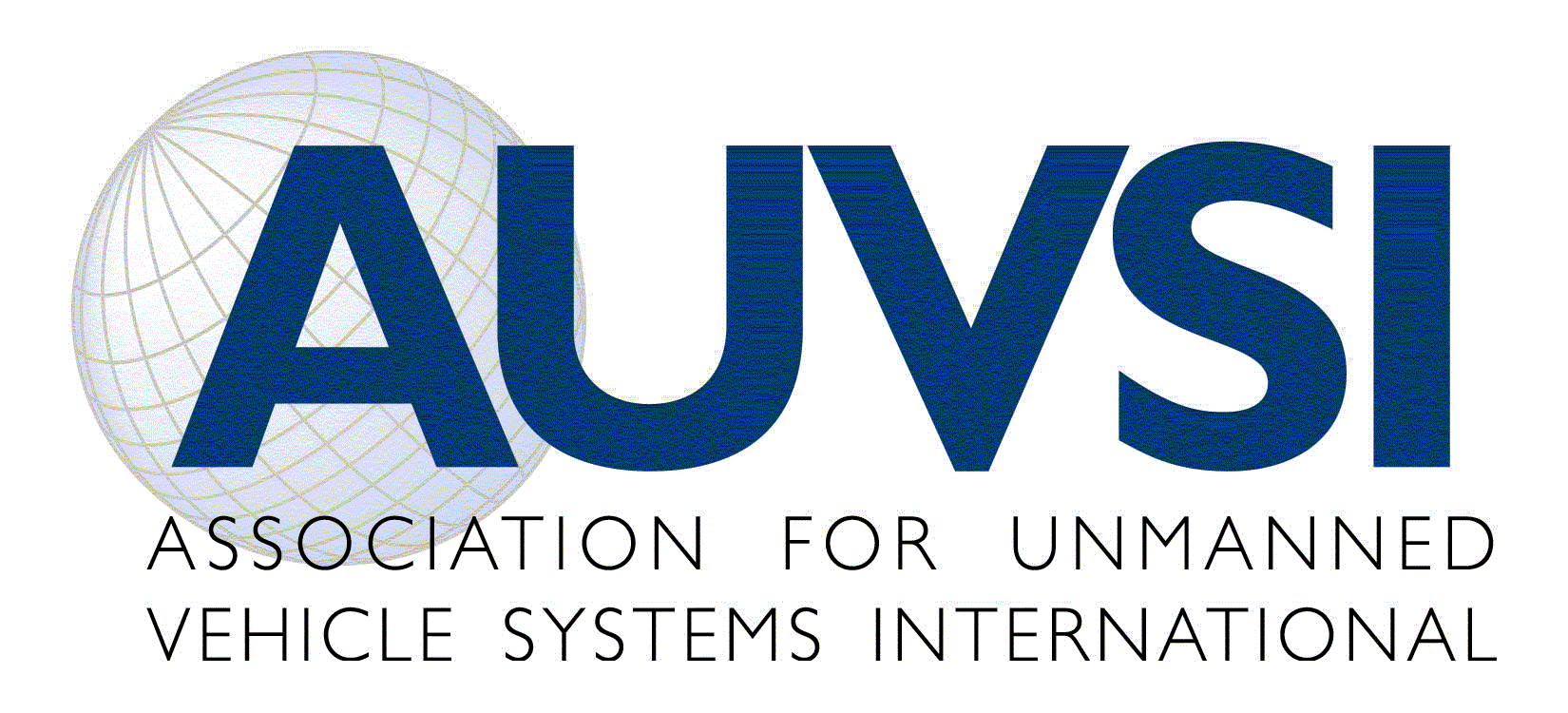 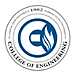 16
Hurdles
Minor
Purchasing battery pack
Gaining info on auto pilot system

Major
Camera setup 
Image Processing 
RC Pilot License
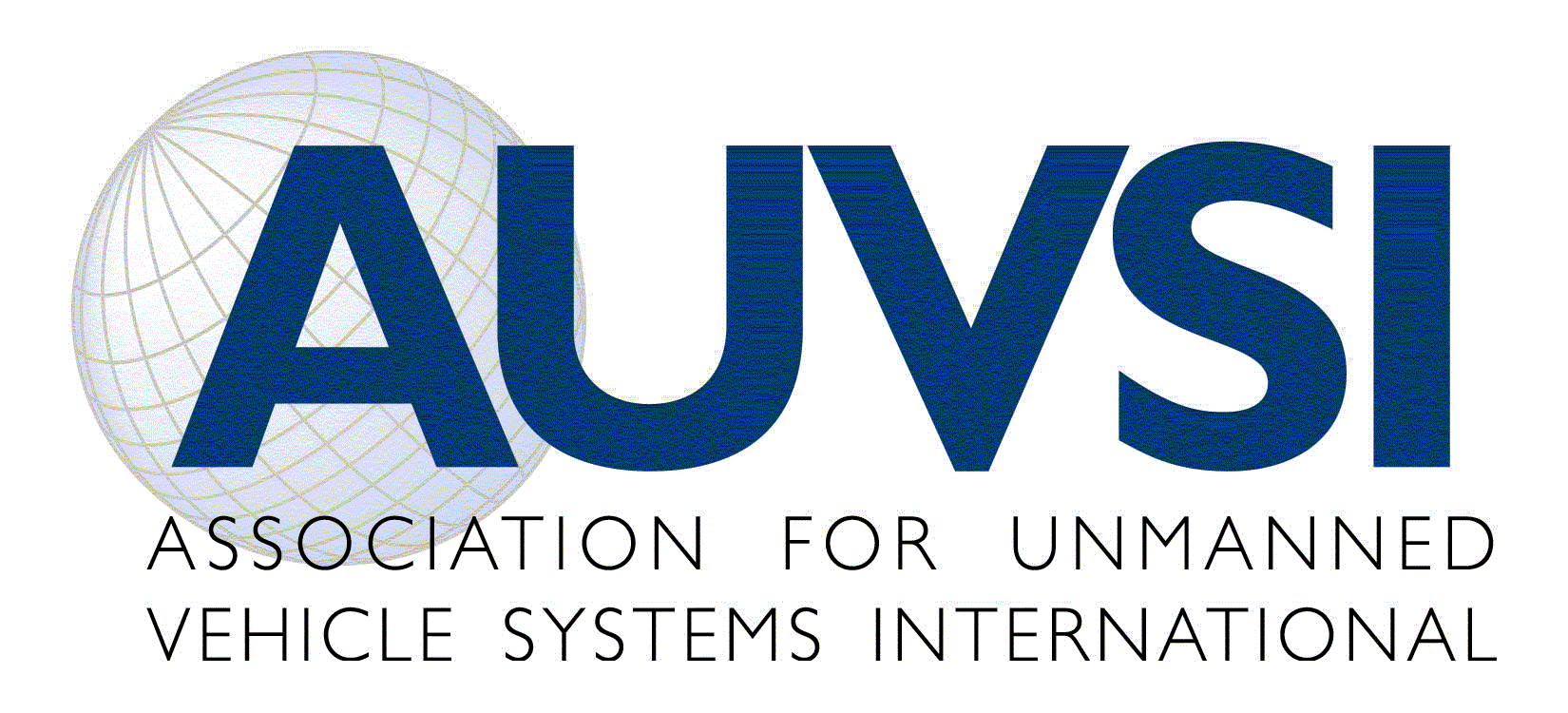 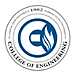 17
Conclusion
Competition Project
Split Tasks b/w Brazil and Tallahassee
Goals for Entire Team
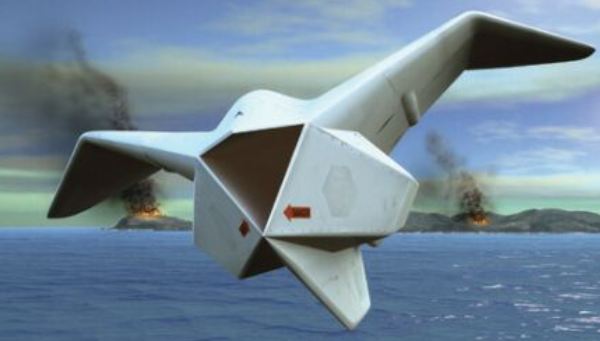 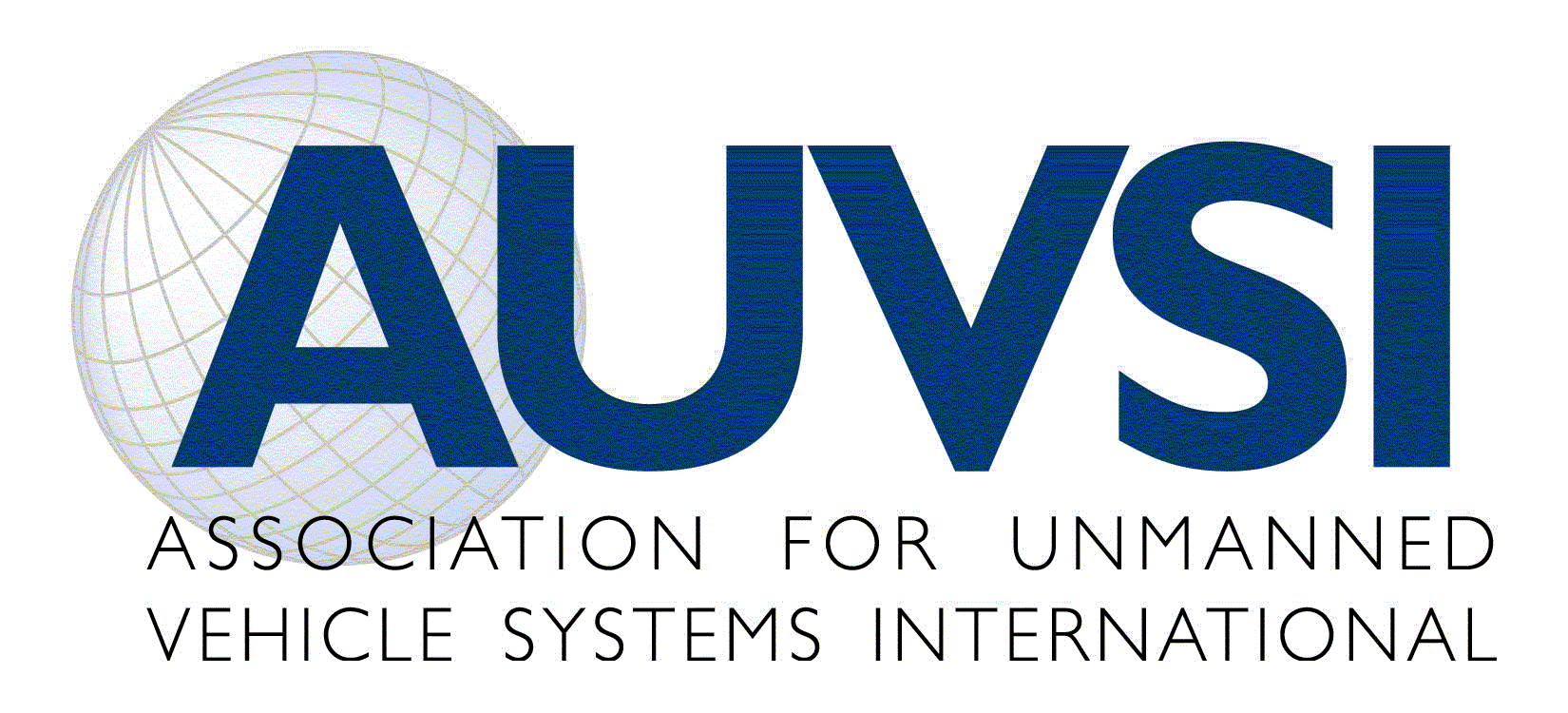 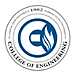 18
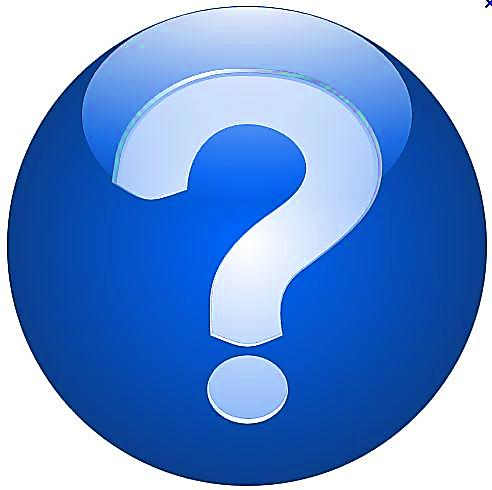 QUESTIONS?
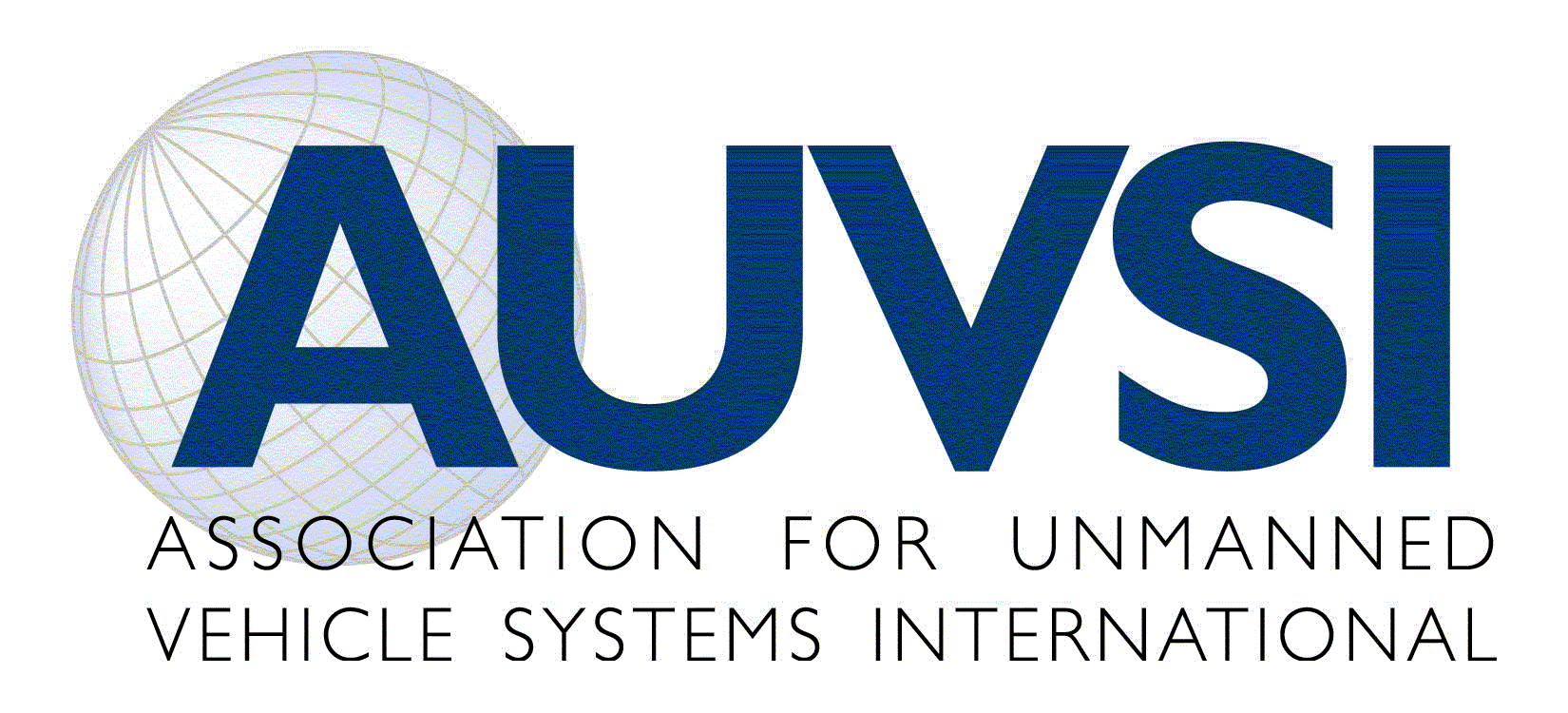 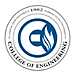 19
20
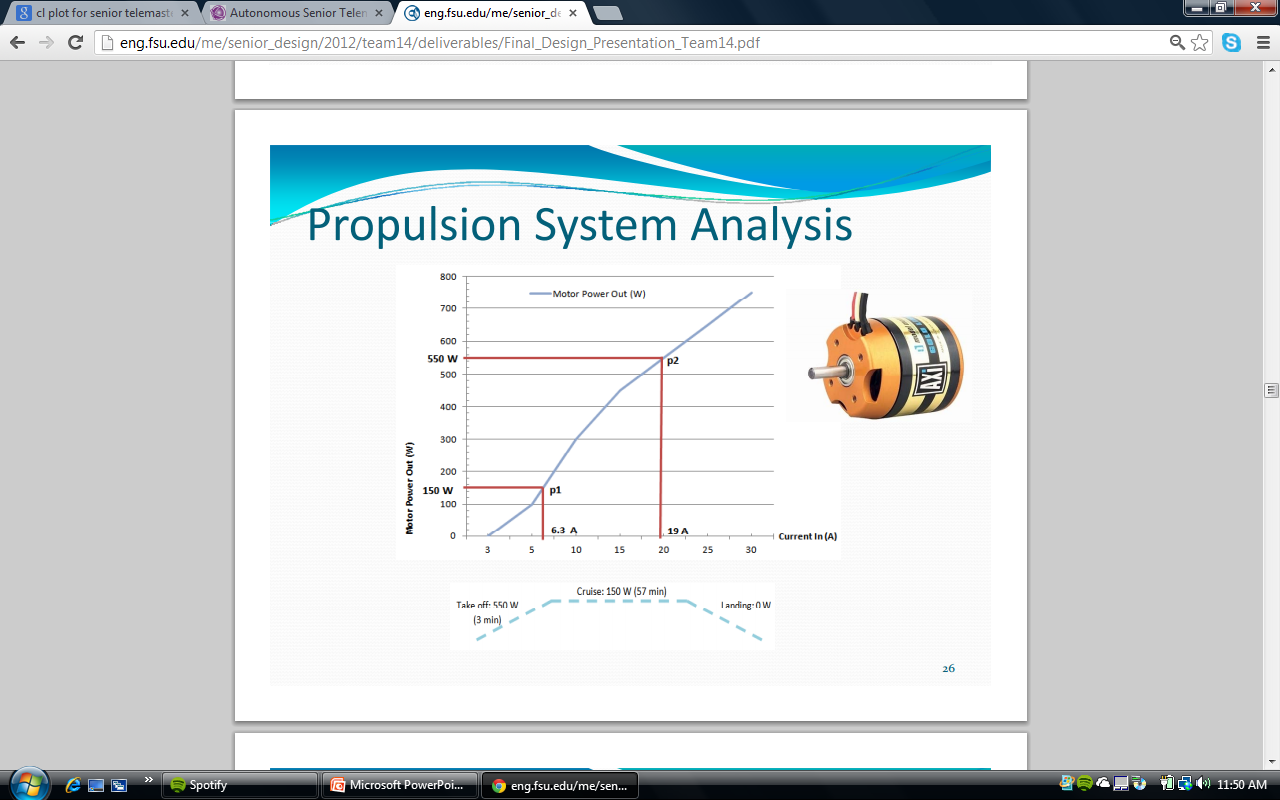 21
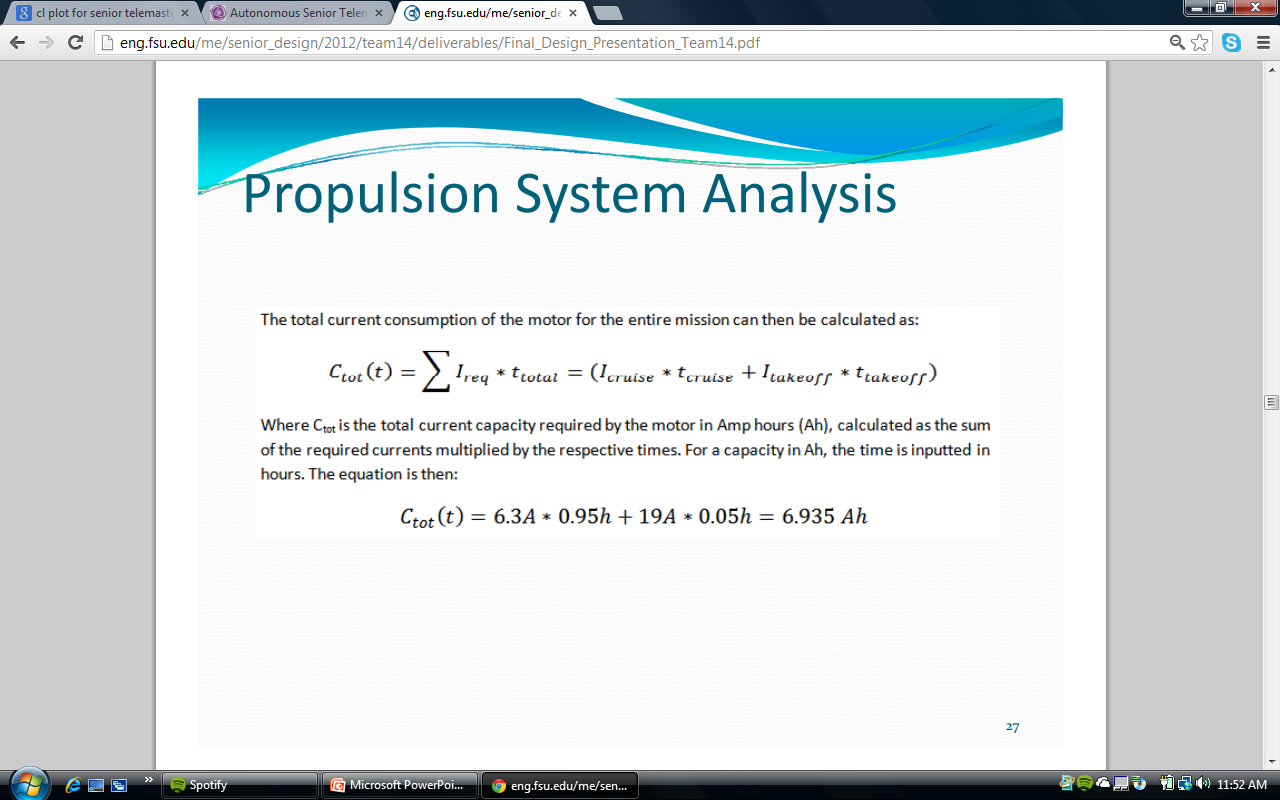 22
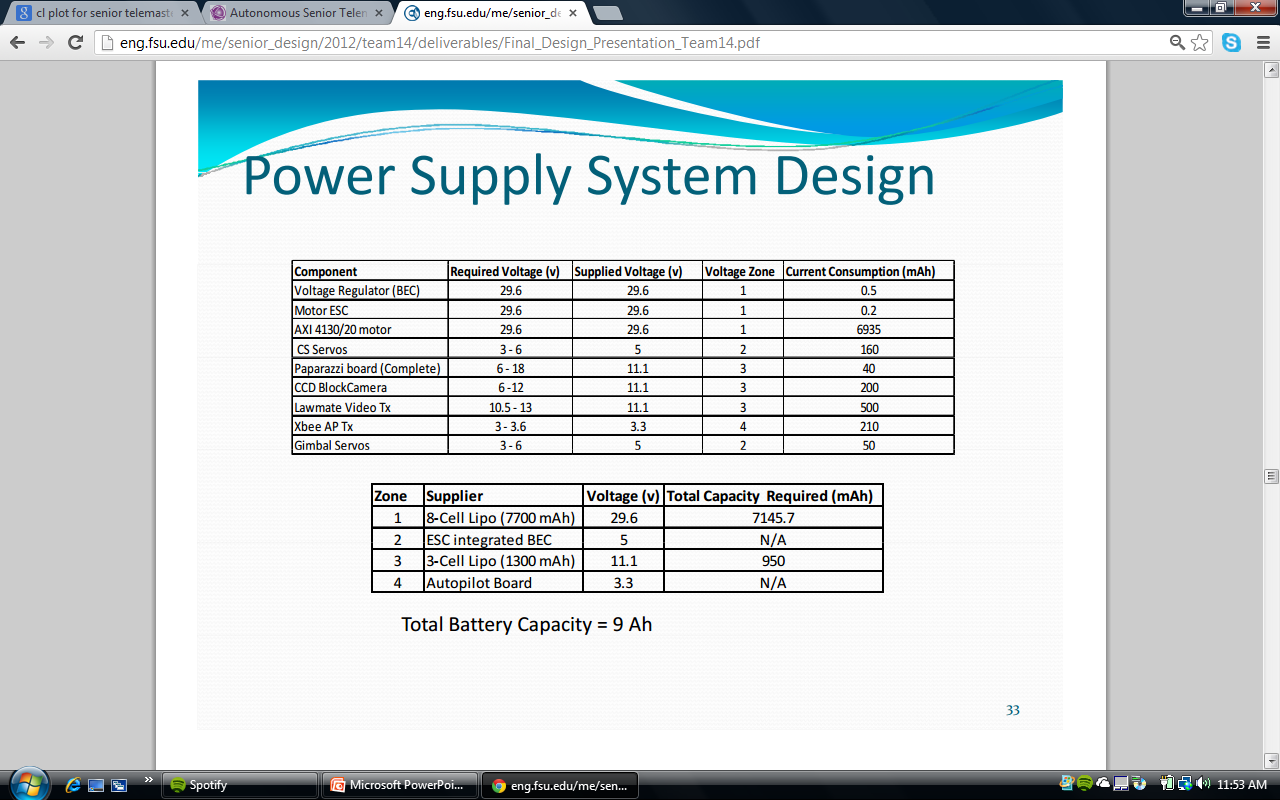 23
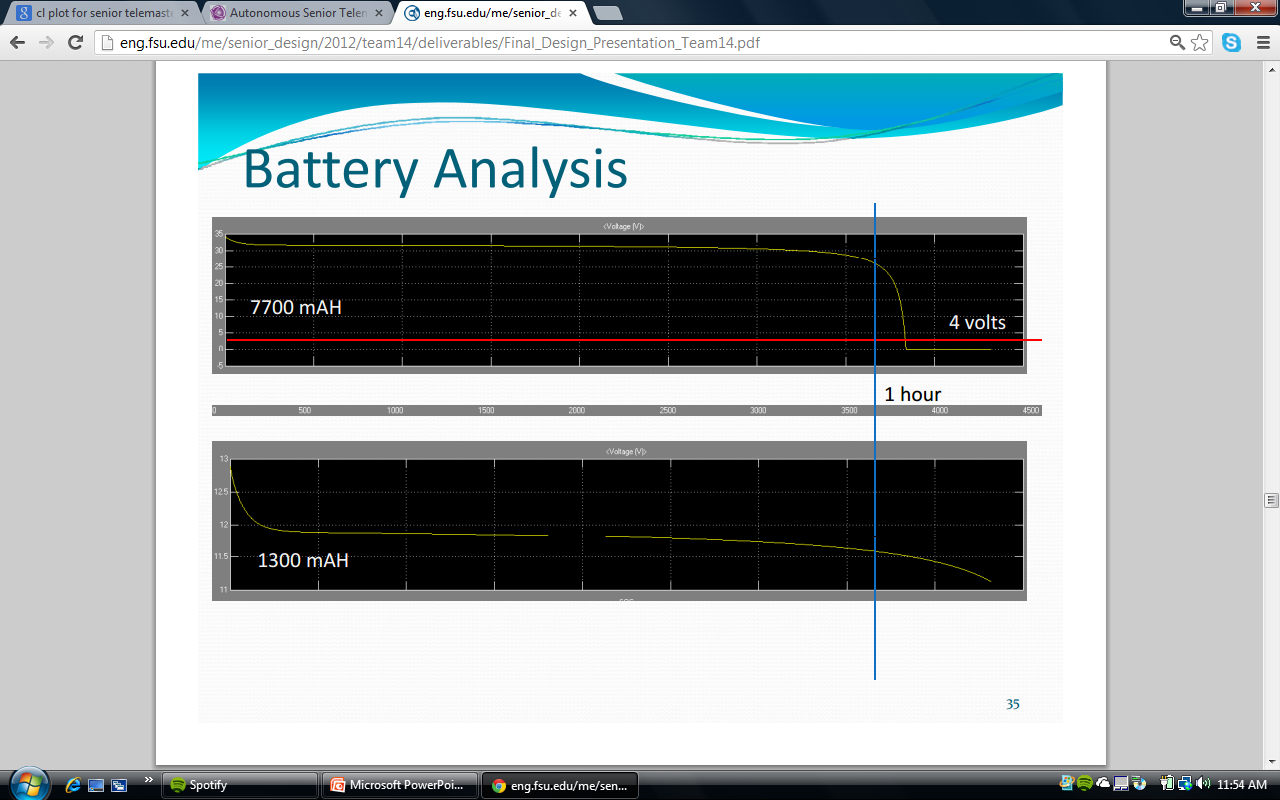 24